Forenede Cares tre værdier
Ansvar Vi gør det vi lover EngagementVi ser muligheder Omtanke Vores handlinger skaber tryghed
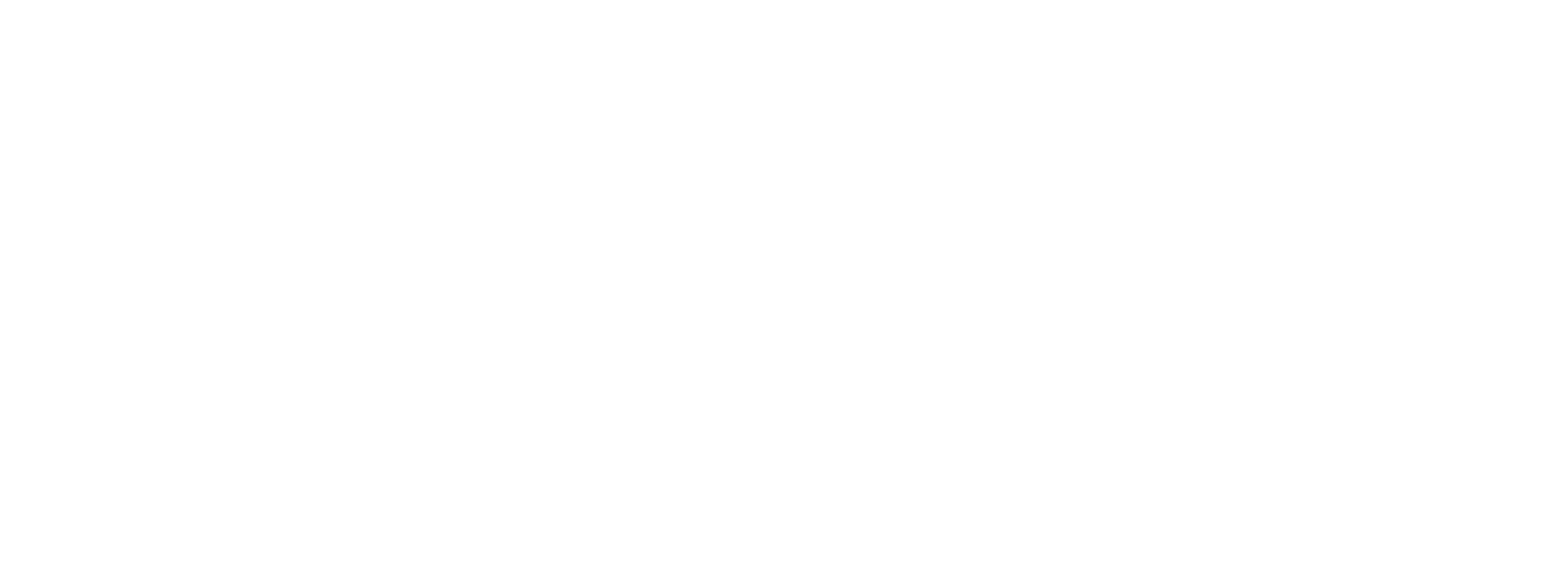